Get in shape with 
Braveheart
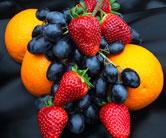 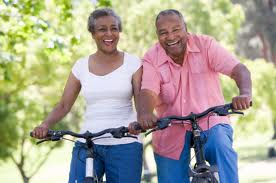 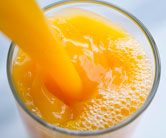 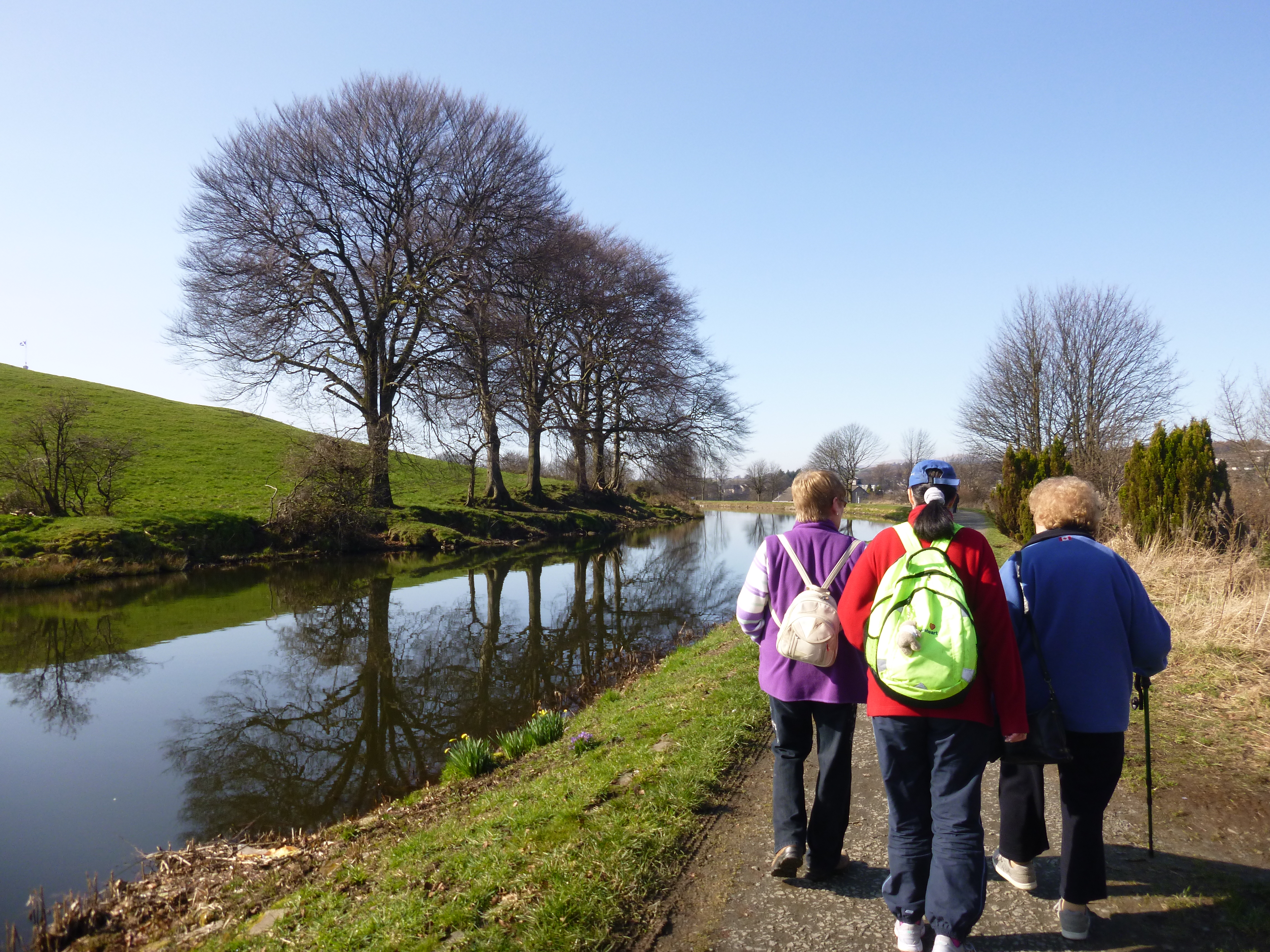 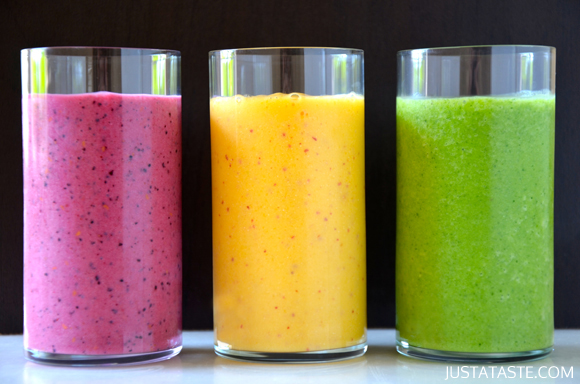 Take steps towards your ideal weight and feel great by
 taking part in Braveheart’s free weight
management sessions

Venue: Braveheart Office
Falkirk Community Hospital
Thursday Morning Sessions: 10-11am
Thursday Evening Sessions 5.30-6.30pm

Starting from 18th Feb for 8 weeks
Text or call Eva on: 07957927450
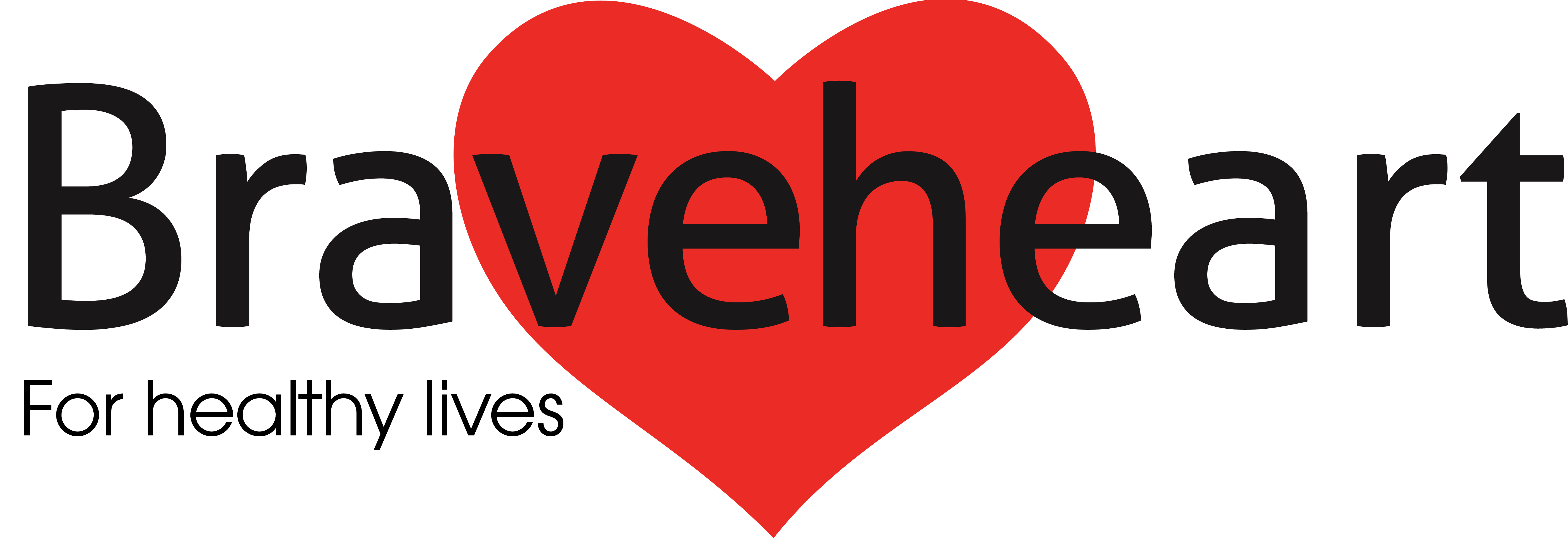